GSICS Agency Report2025
Eun-Jeong Cha, Euidong Hwang, Hanbyul Lee, Daehyeon Oh
Korea Meteorological Administration
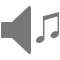 Presentation Overview
GSICS Activities, Actions, and Achievements
Support to GDWG Activities
Support to GRWG Activities
Instruments Updates & Planned launches that are relevant to GSICS (stress new programs and significant accomplishments)
Calibration Major Updates
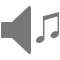 2
Summary of KMA’s GSICS Activities, Actions, and Achievements
Achievements Summary
Uncertainty Evaluation for AMI – IASI RAC product

Activities summary
GK2A AMI IR channels 
Review the AMI IR products (NRTC, RAC) for MetOp-B/-C, NOAA-20/-21
Updated the recalibration coefficients of COMS/MI – GK2A/AMI

GK2A AMI VIS/NIR channels
Updated Ray-matching (SNPP, NOAA-20 and -21 VIIRS)
GSICS DCC (SNPP, NOAA-20 and -21 VIIRS)
 Lunar calibration (GIRO)
=> IR session
=> VIS/NIR + Lunar   
      session
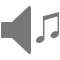 3
KMA’s Support to GDWG Activities
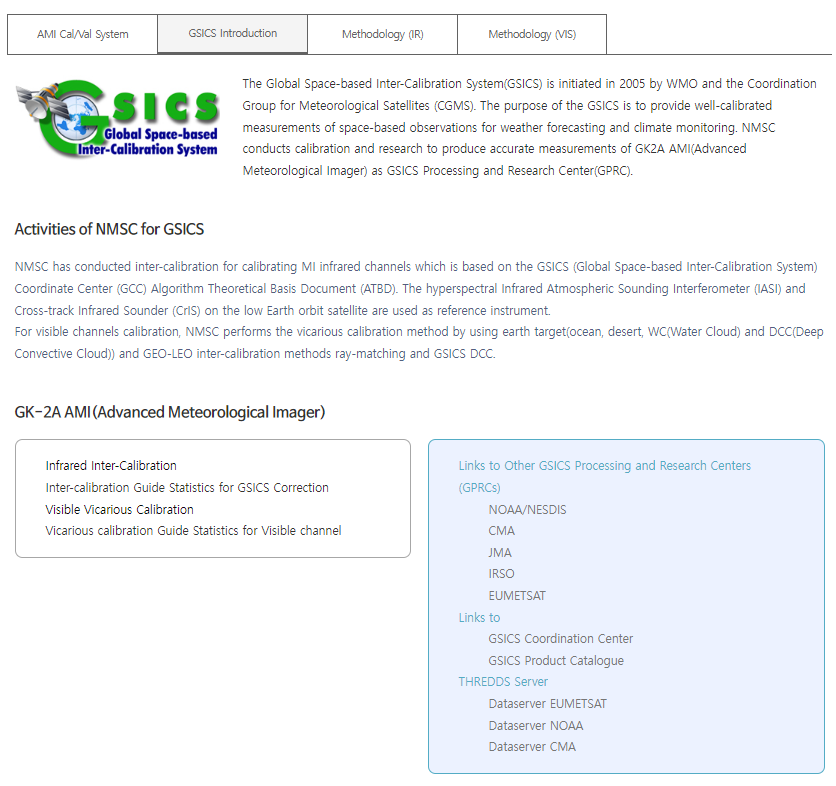 KMA GPRC Webpage
Landing page
https://nmsc.kma.go.kr/homepage/html/gsics/gsicsIntro.do (Korean, now open)
http://nmsc.kma.go.kr/enhome/html/main/main.do (English, will be updated soon)
Event logging: http
http://nmsc.kma.go.kr/enhome/html/bbs/listNotice.do?bbsCd=00026 
GSICS monitoring pages
IR (Metop-a/b/c IASI, NOAA-20/21, S-NPP CrIS) 
VIS Ray Matching(Terra MODIS, S-NPP, NOAA-20/21 VIIRS) 
Lunar(GIRO)
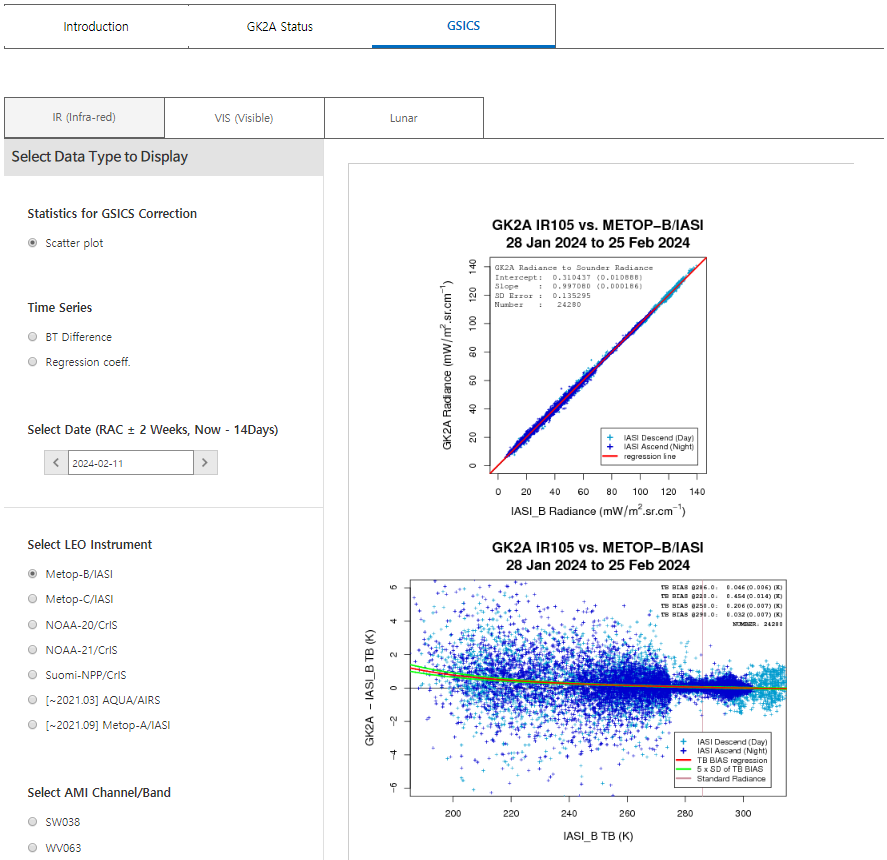 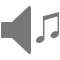 4
KMA’s Support to GRWG Activities (1)
VIS/NIR
Monitoring of GEO-LEO using Terra MODIS, S-NPP and NOAA-20/21 VIIRS

Analyze Ray-Matching and GSICS DCC for long-term variation from September in 2019
※ Ray-Matching calibration data selected for DCC target 
	->  AMI and VIIRS Reflectance : < 0.8 for VIS band, < 0.6 and < 0.1 for NIR band
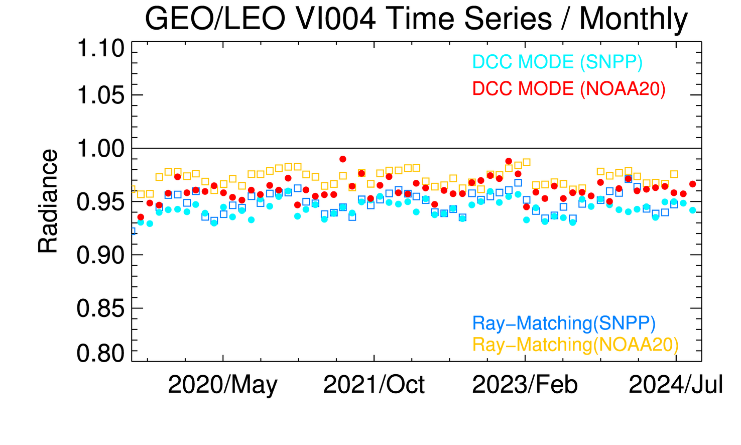 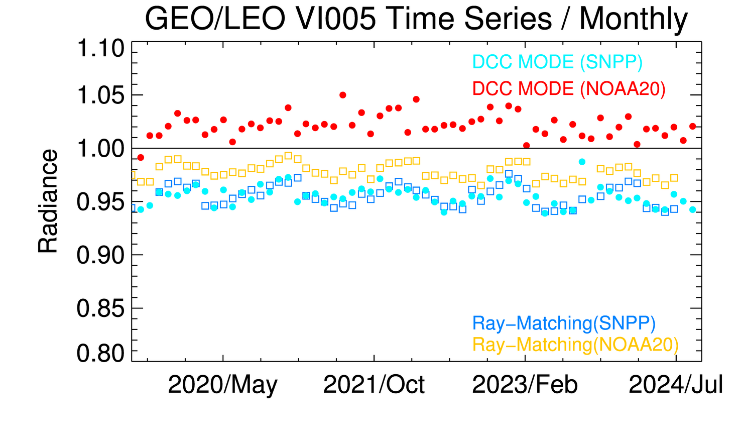 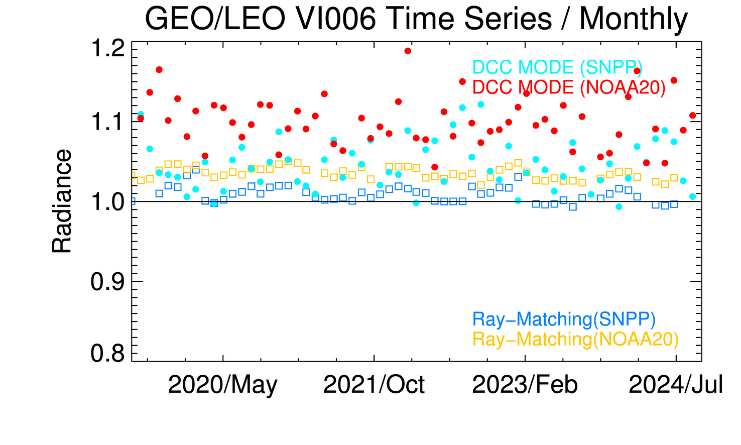 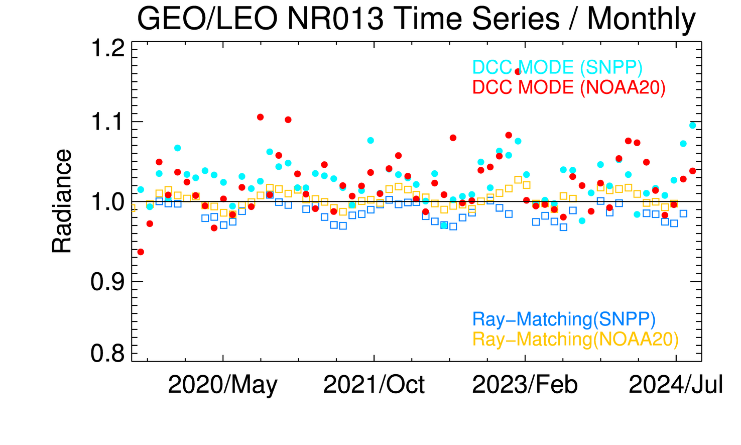 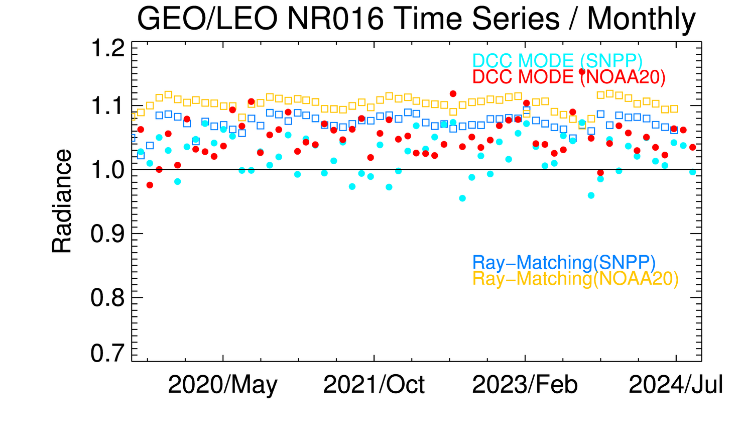 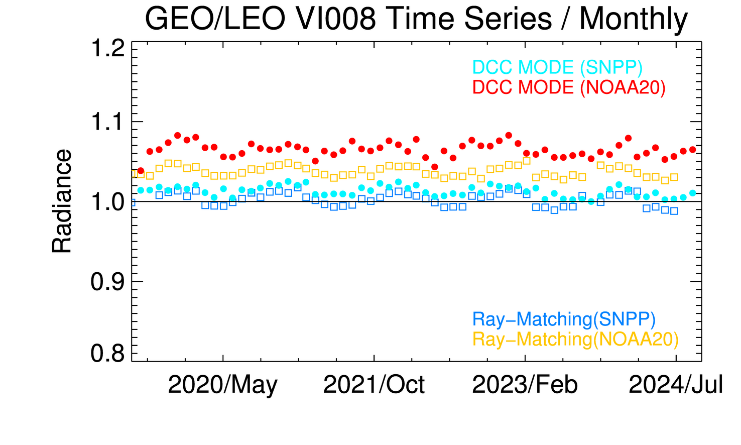 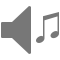 5
KMA’s Support to GRWG Activities (2)
IR
Monitoring of GEO-LEO using MetOp-B, -C/IASI, NOAA-20, -21/CrIS
Application of gap-filling method to inter-calibrate with CrIS
Demo phase for NRTC and RAC data (MetOp-B, -C/IASI, NOAA-20, -21/CrIS) 

Reprocessing the long-term data from COMS/MI – GK2A/AMI
Update the recalibration coefficients for 3.8µm channel
Reduced sensor to sensor jump
Original rad.
GK2A
COMS
Re-cal. rad.
SW038
SW038
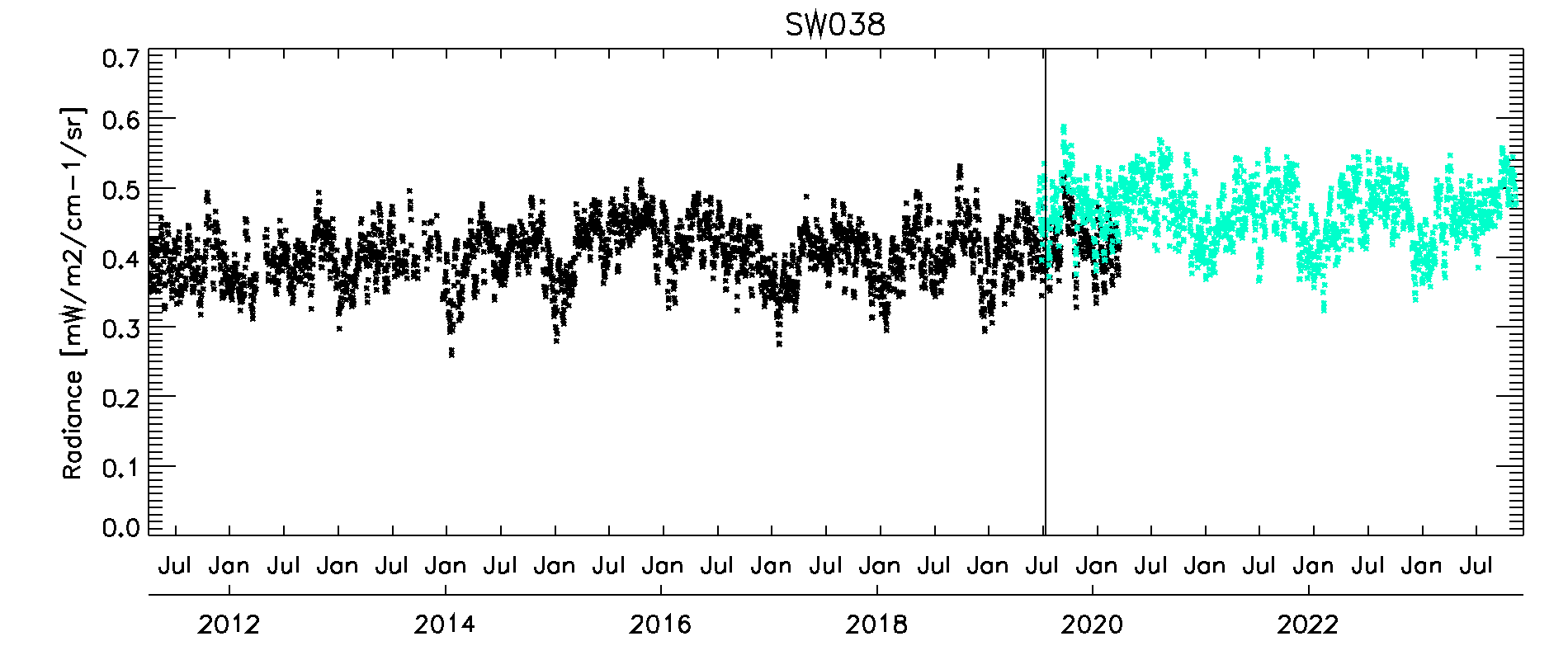 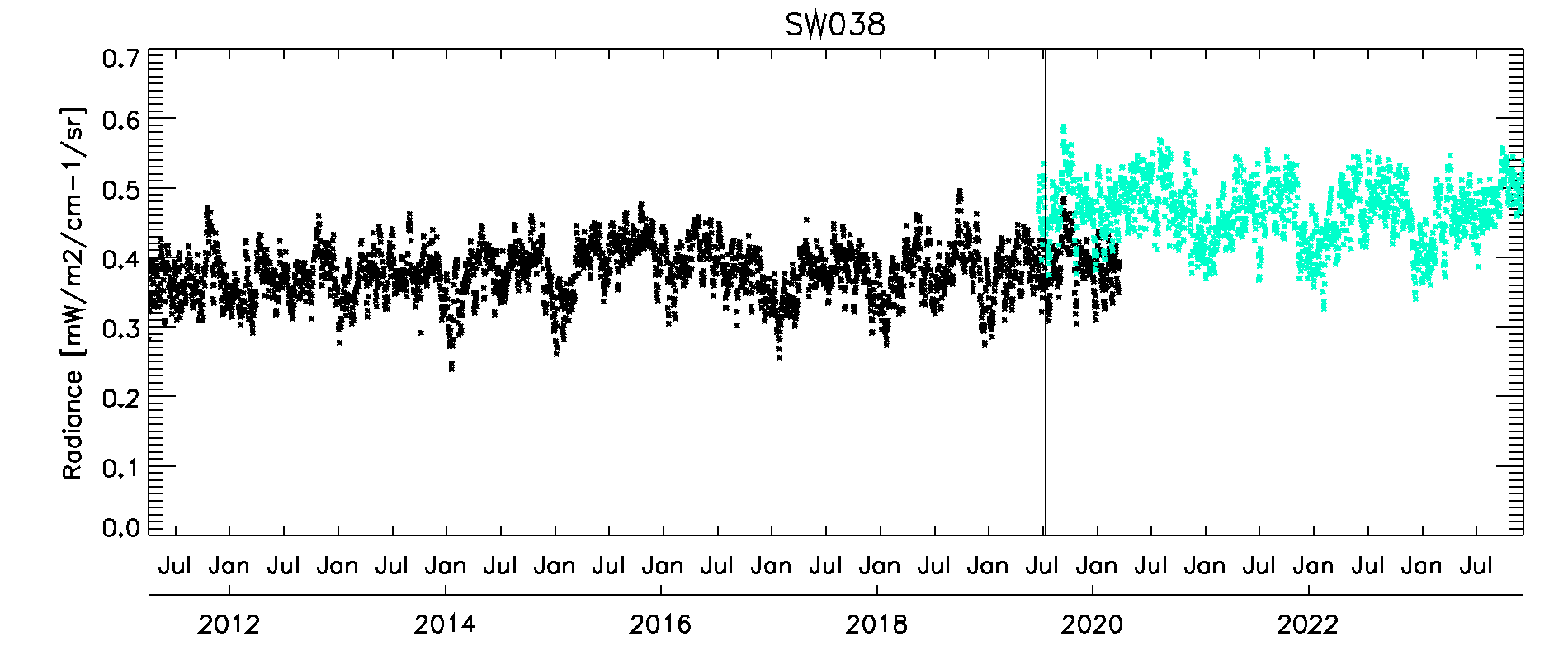 Reduced
sensor to sensor jump
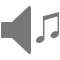 6
GEO satellite program updates
GEO-KOMPSAT-2A (GK2A)
AMI started meteorological observations in July 2019 and is scheduled to continue                                                                     until 2031
Payloads
AMI is a meteorological imager that has 16 channels spread over the VIS/IR wavelength
KSEM is a space weather monitor (Electron/Proton detectors and Magnetometer)
GEO-KOMPSAT-5 (GK5)
GK5 development started in 2025 and is scheduled for launch in 2031
Payloads
GK5 imager has 18 channels spread over VIS/IR wavelength (some channels improved on spatial resolution)
GK5`s space weather monitor consists of 4 sensors*
     * Electron/Proton detectors, Magnetometer and Satellite Charging Monitor
excluded 0.51µm in GK2A
Extended Op.
Operation
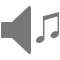 Operation for 10 years
Main Development Phases
7
Launch
KMA’s Calibration Major Updates
NOAA21-VIIRS/CrIS as reference has been added
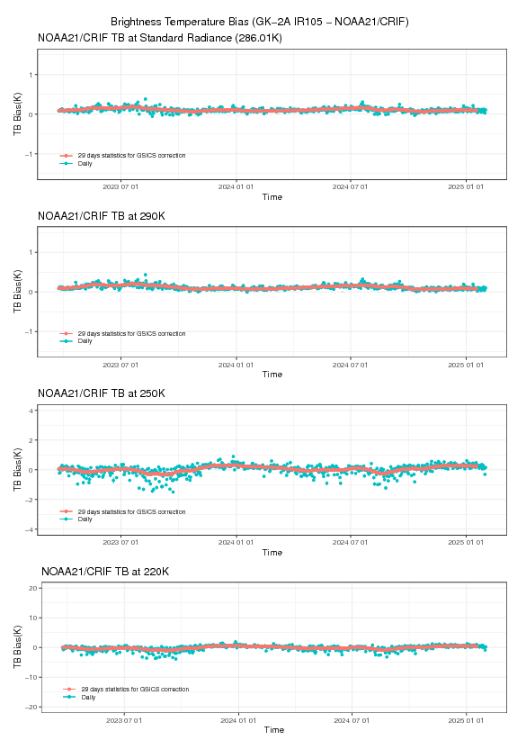 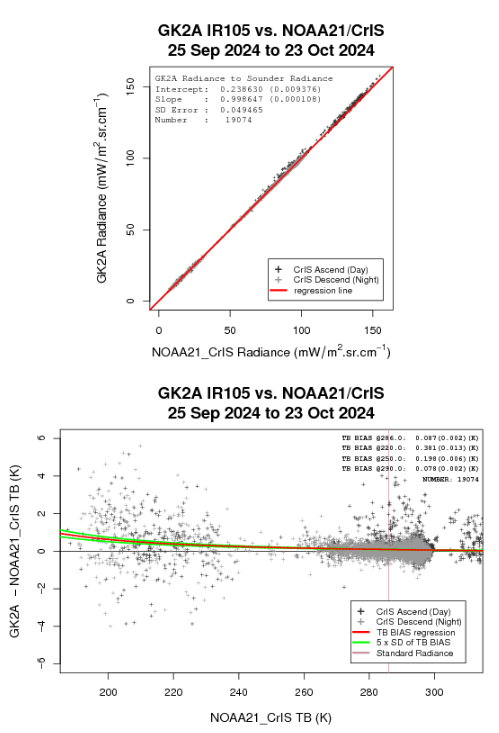 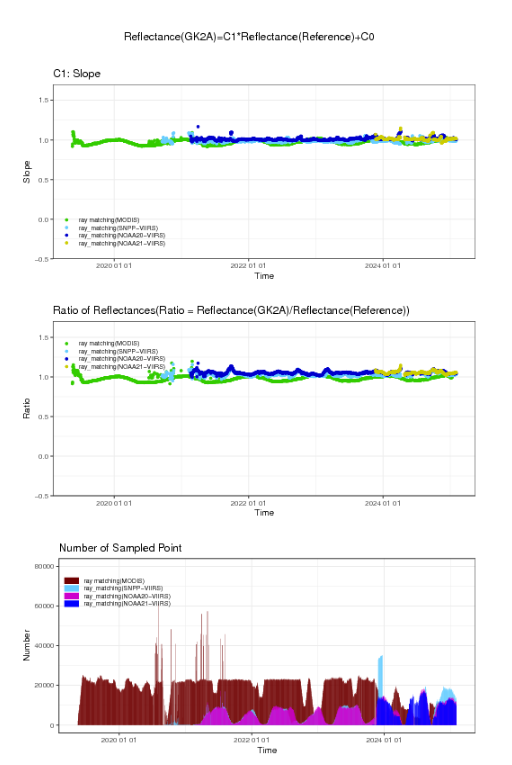 ray_matching(MODIS)
ray_matching(SNPP_VIIRS)
ray_matching(NOAA20_VIIRS)
ray_matching(NOAA21_VIRRS)
ray_matching(MODIS)
ray_matching(SNPP_VIIRS)
ray_matching(NOAA20_VIIRS)
ray_matching(NOAA21_VIRRS)
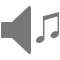 8
KMA’s Calibration Results (VIS/NIR) (1)
January to December 2024
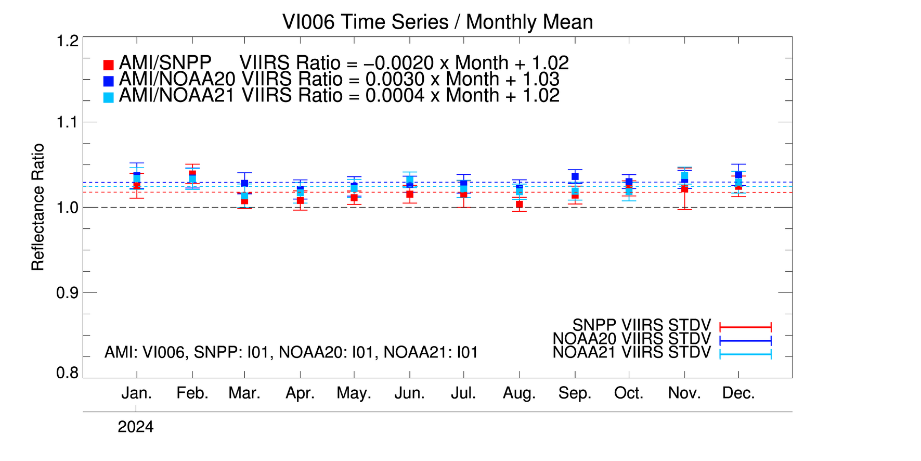 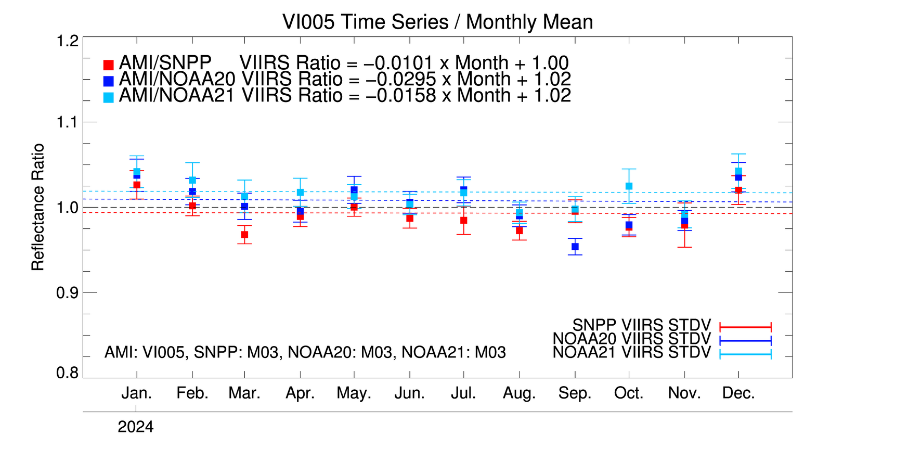 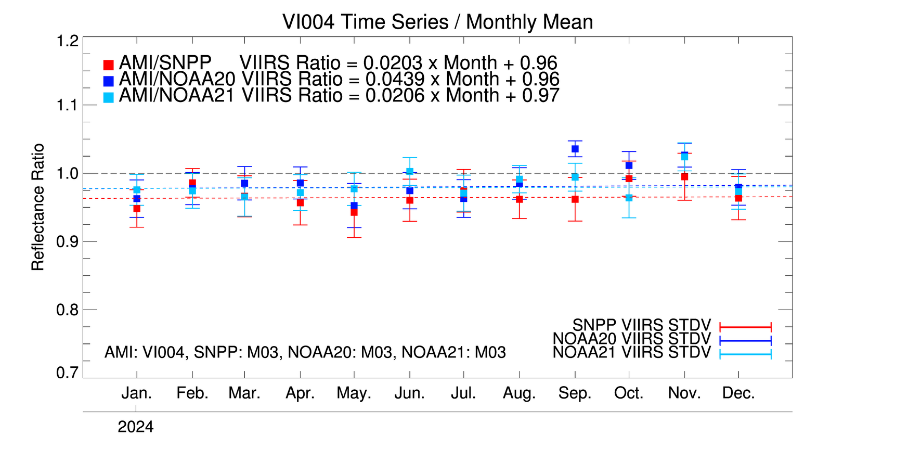 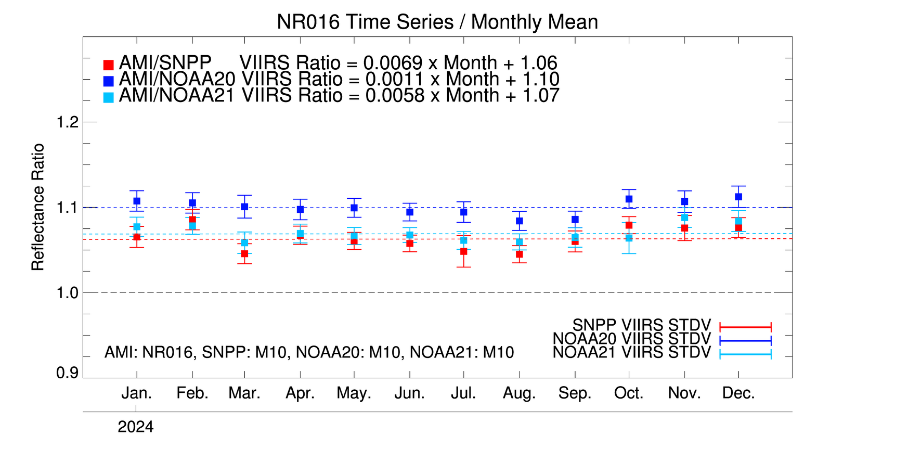 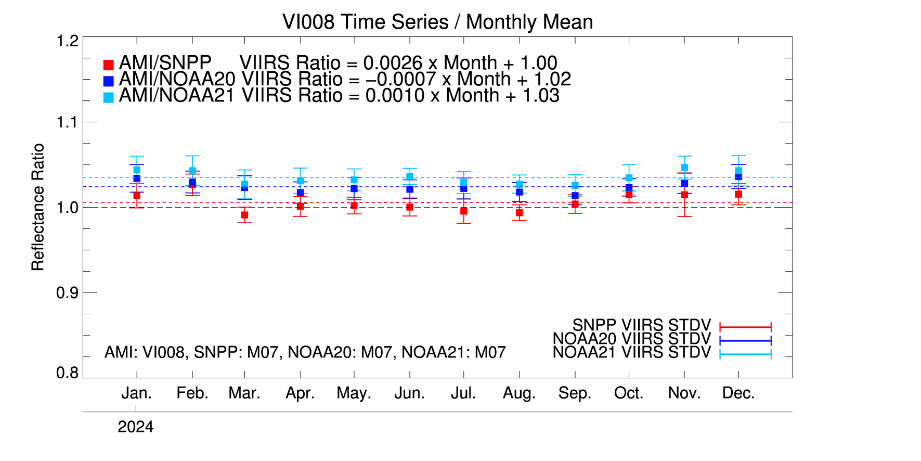 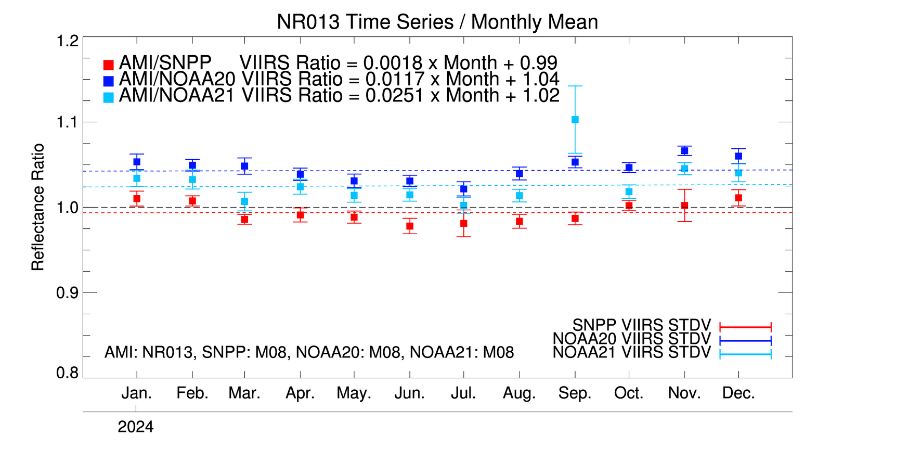 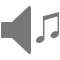 9
KMA’s Calibration Results (VIS/NIR) (2)
GSICS DCC radiance mode and mean time series and histogram in 2024
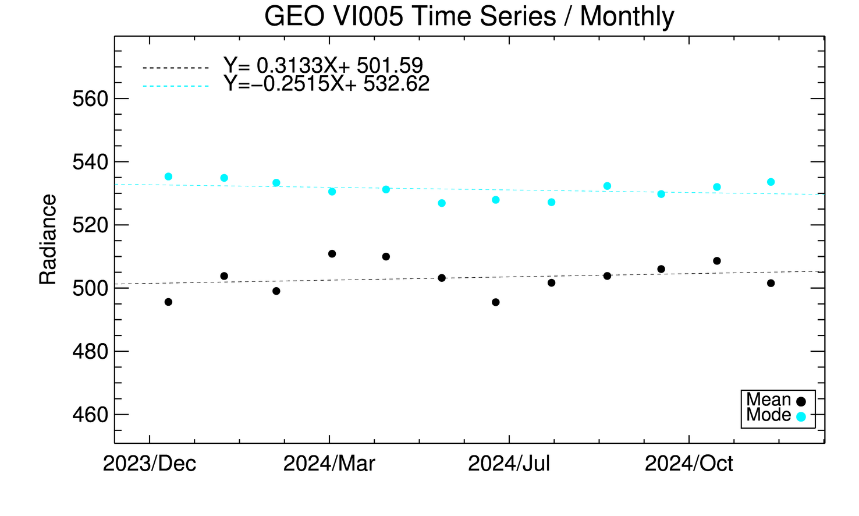 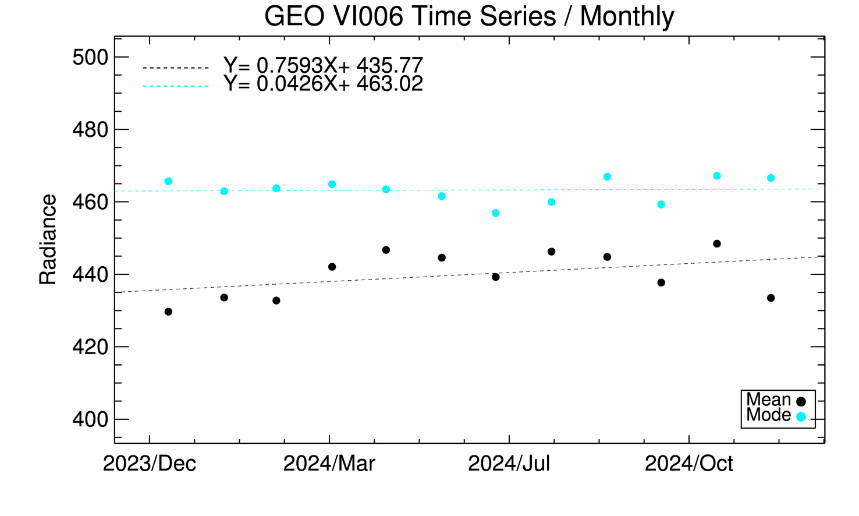 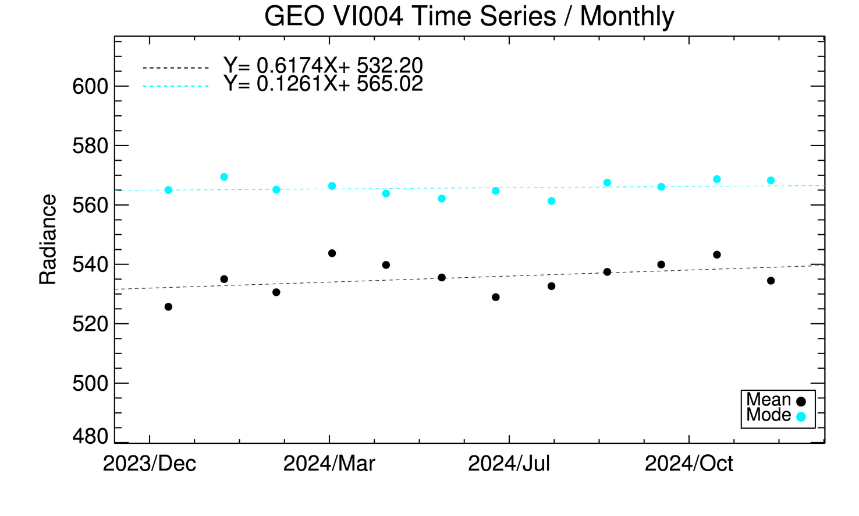 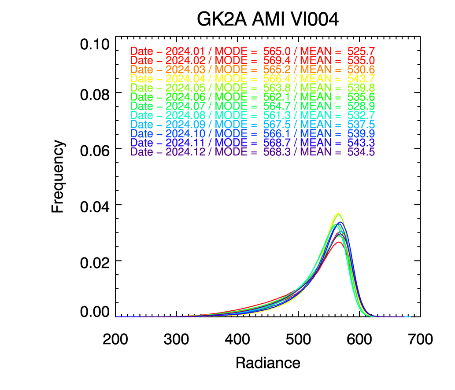 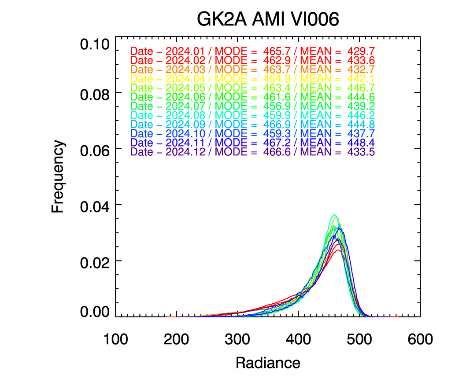 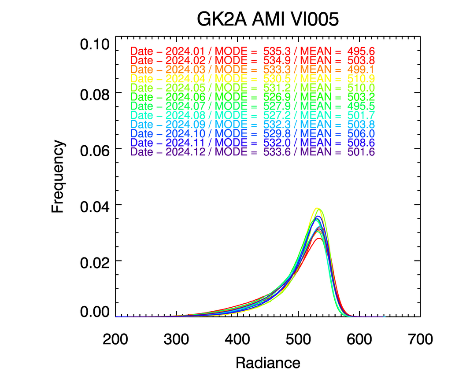 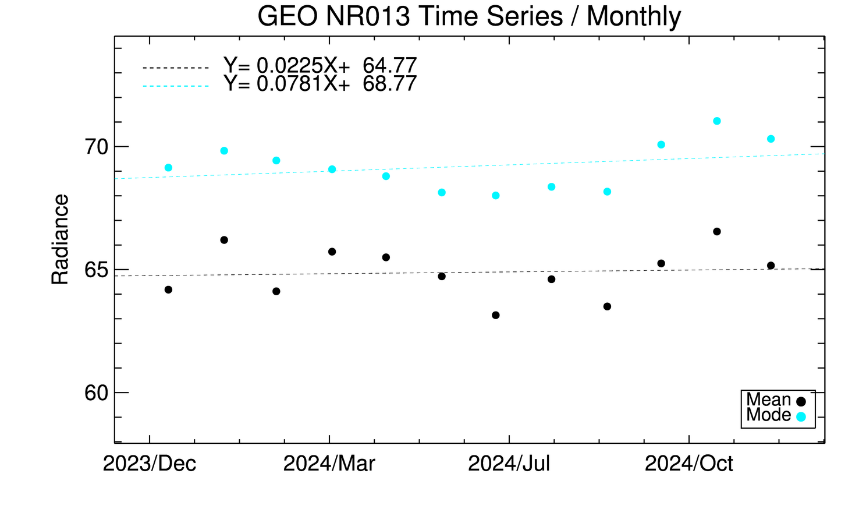 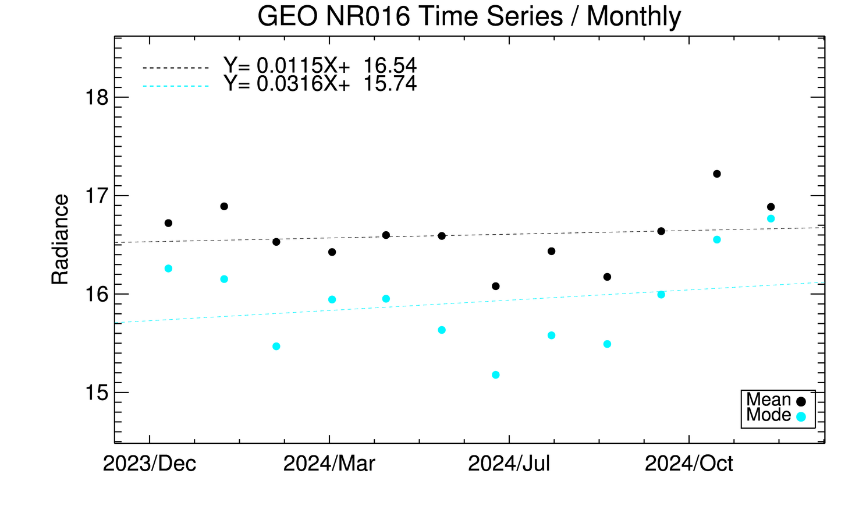 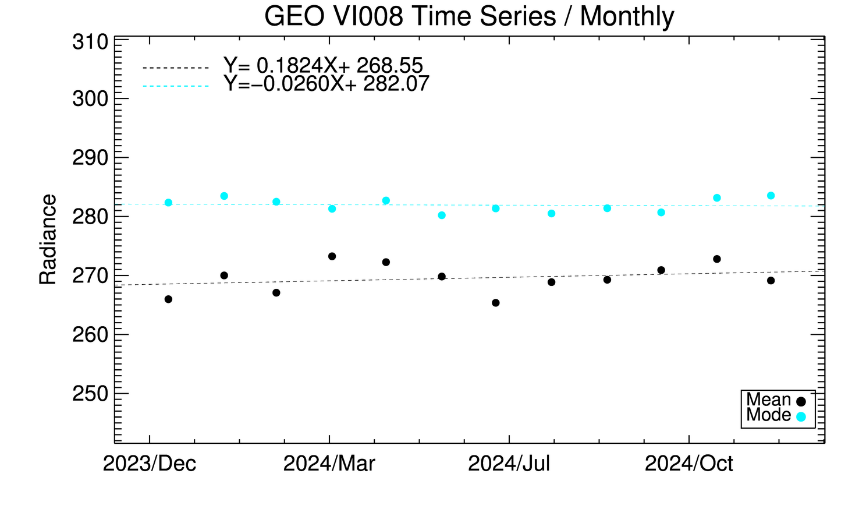 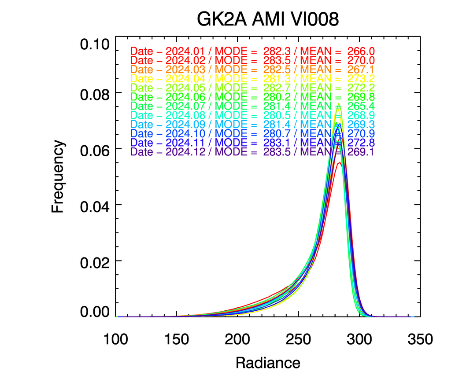 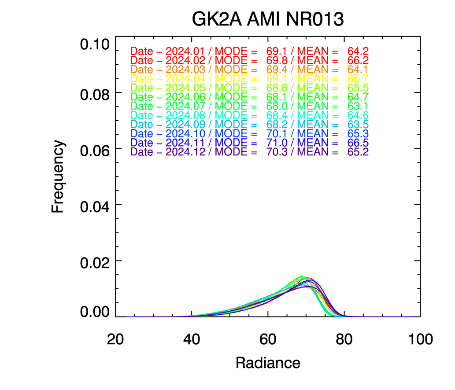 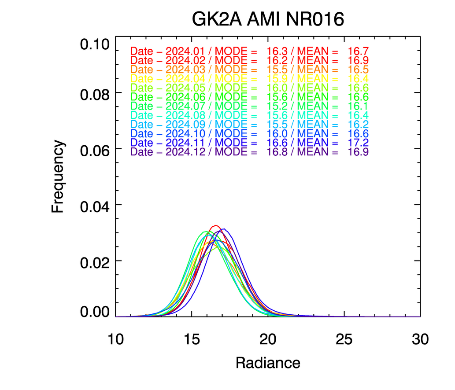 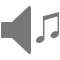 10
KMA’s Calibration Results (IR)
Statistical Summary of GK2A/AMI IR Calibration Performance in Jan. 1 ~ Dec. 31, 2024
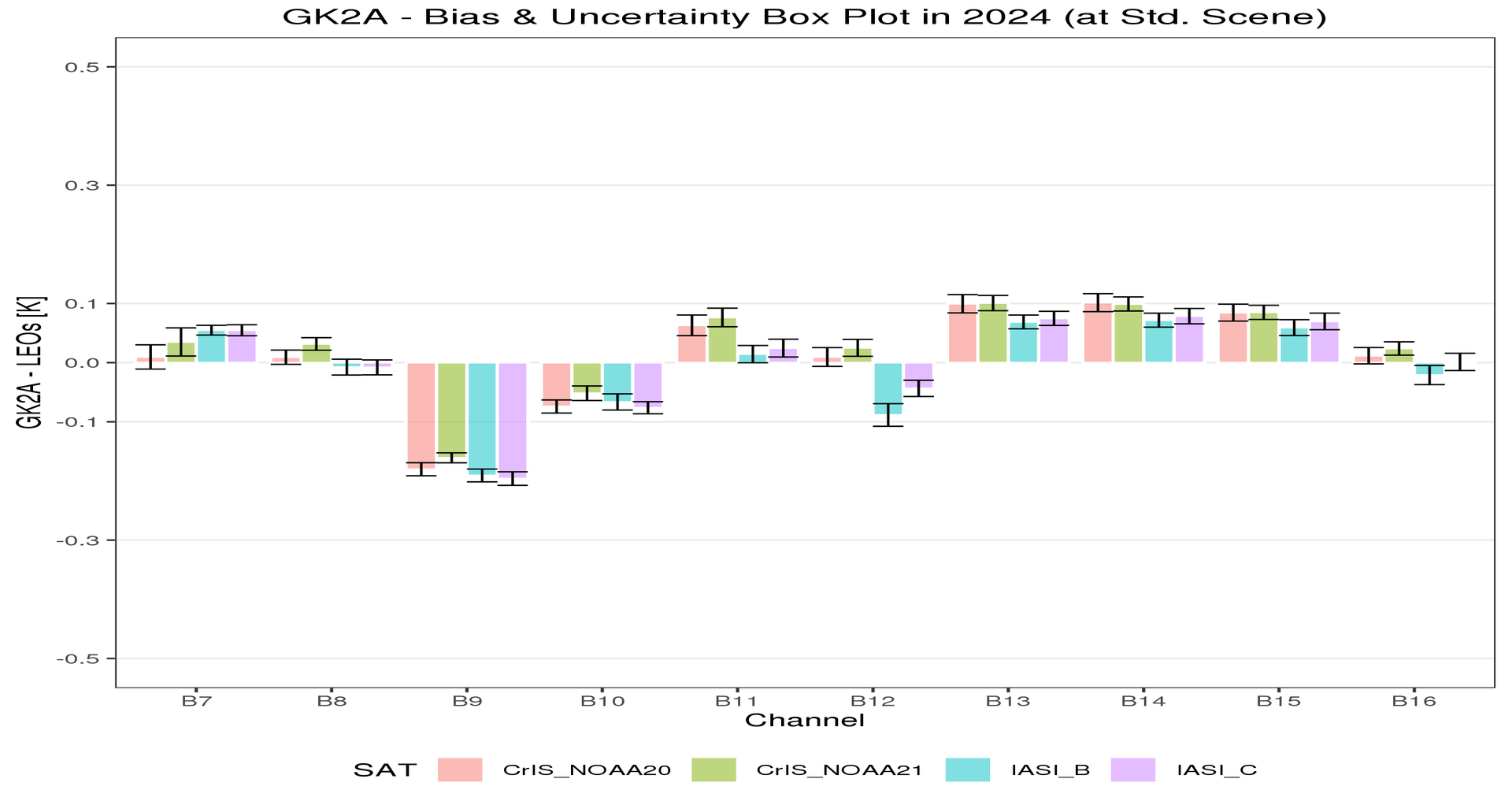 GK2A AMI IR channels are stable

GK2A AMI has relatively large negative bias around -0.2K for 6.9µm, while the other channels are blow ±0.1K
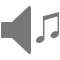 11
Q & A
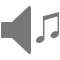 12
KMA’s Calibration Results (IR)
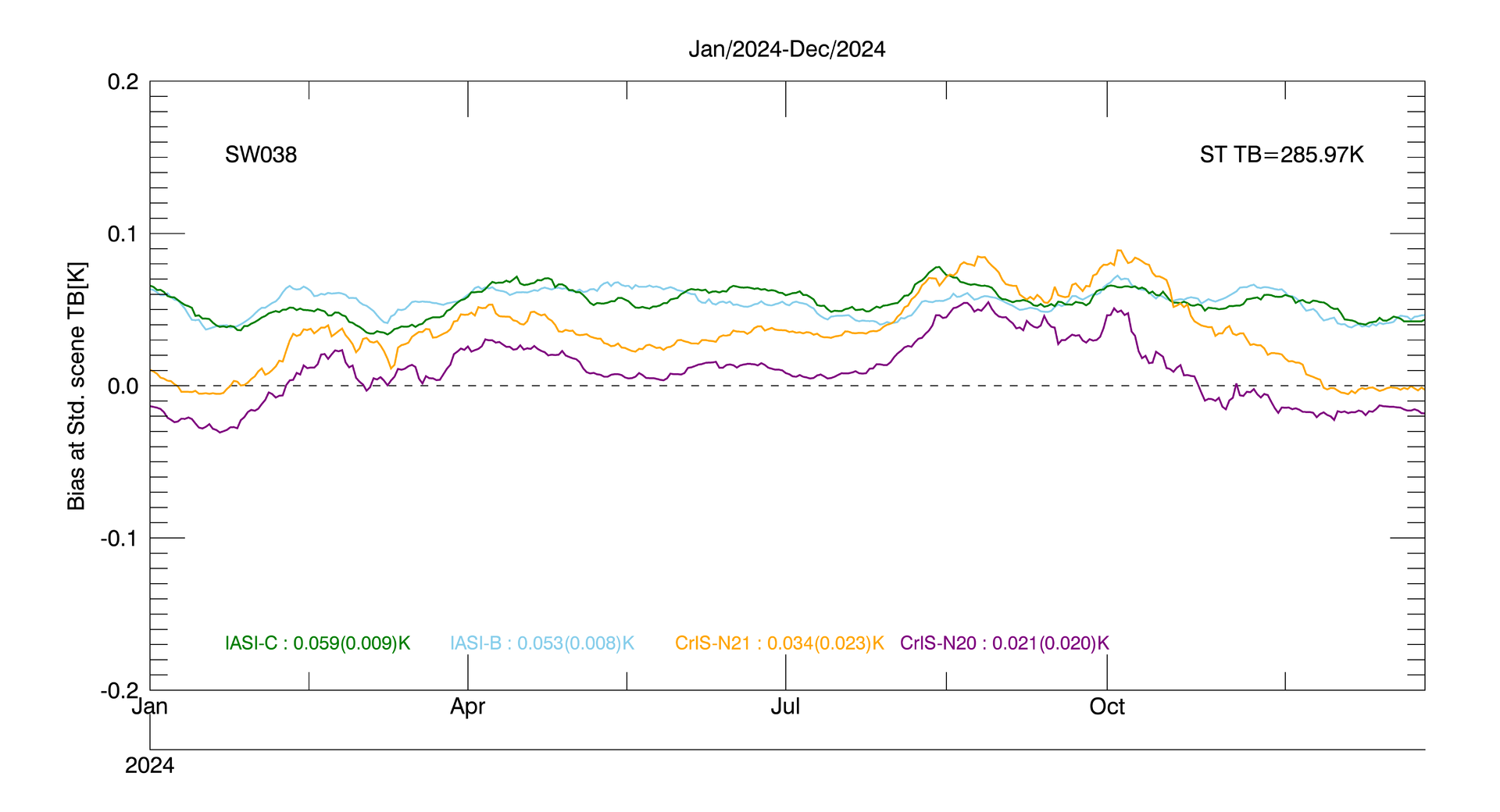 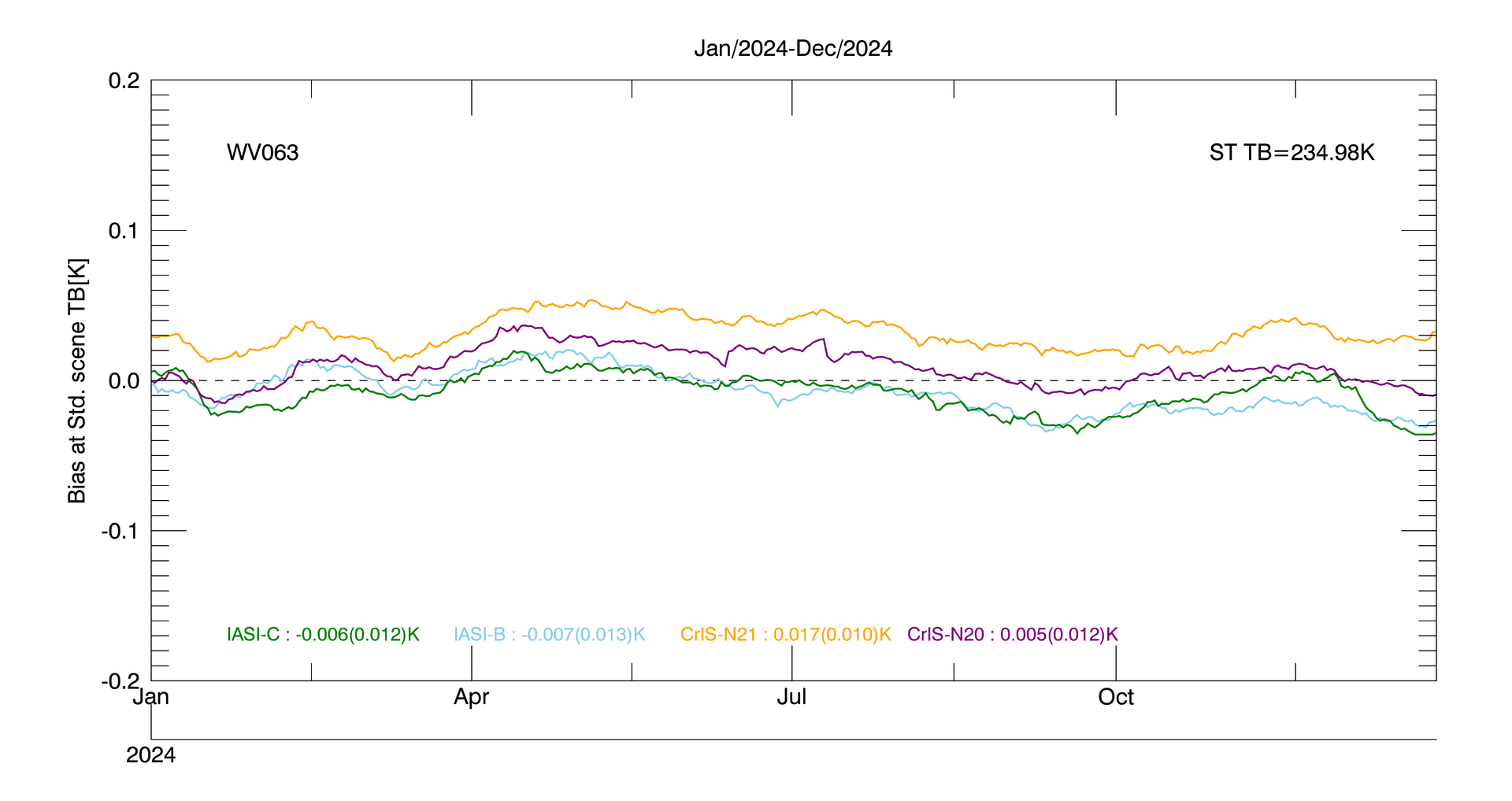 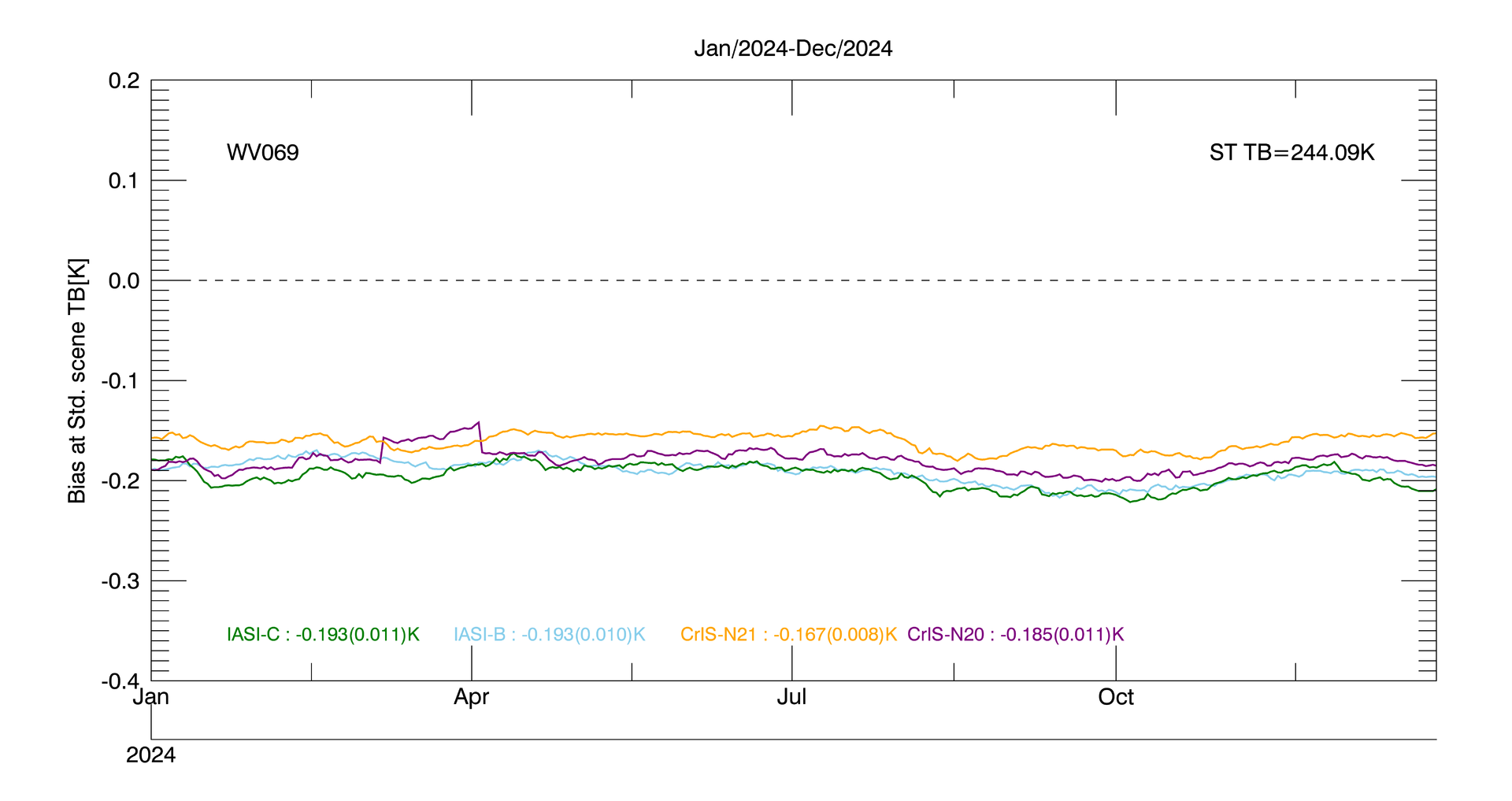 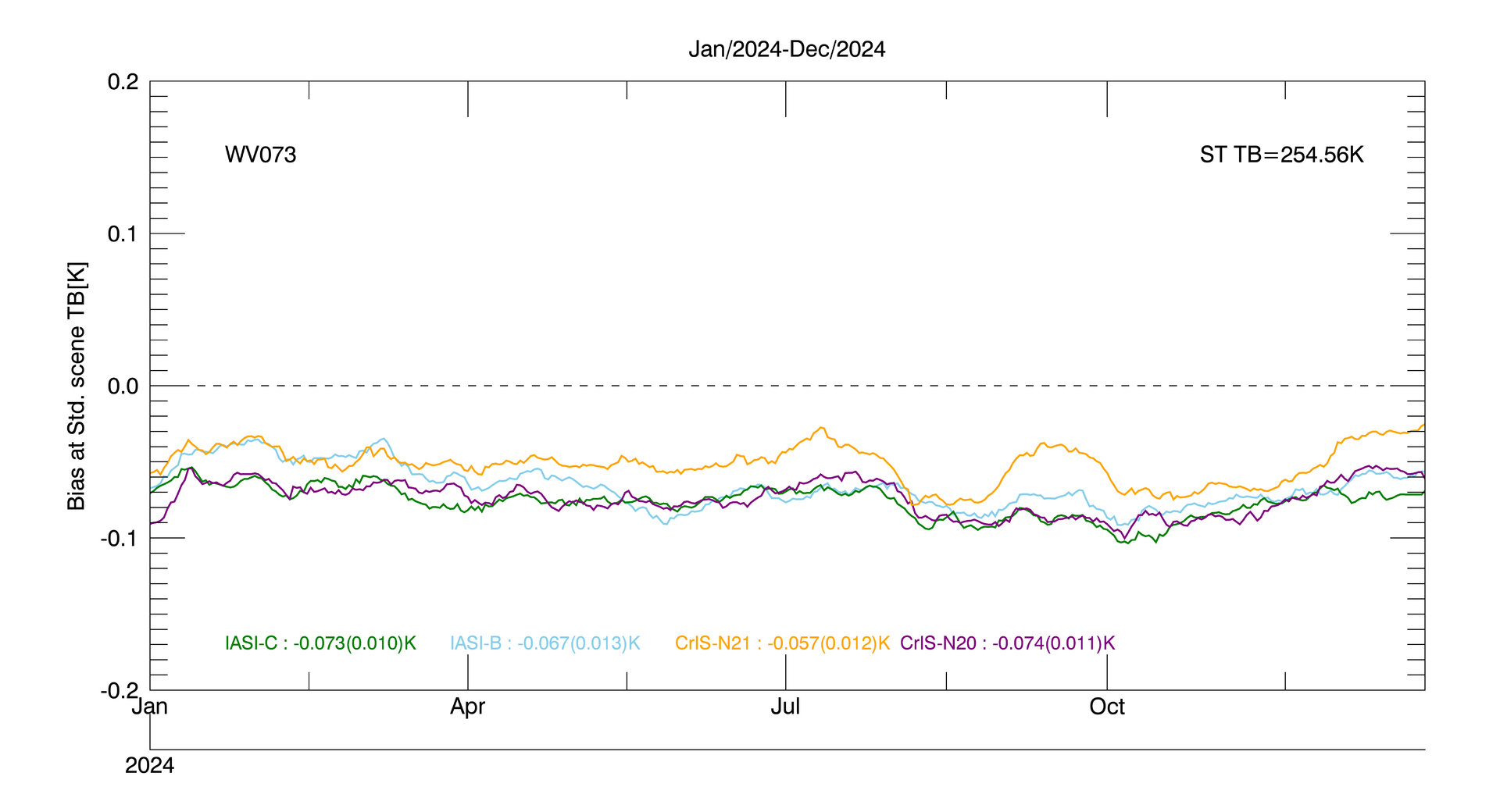 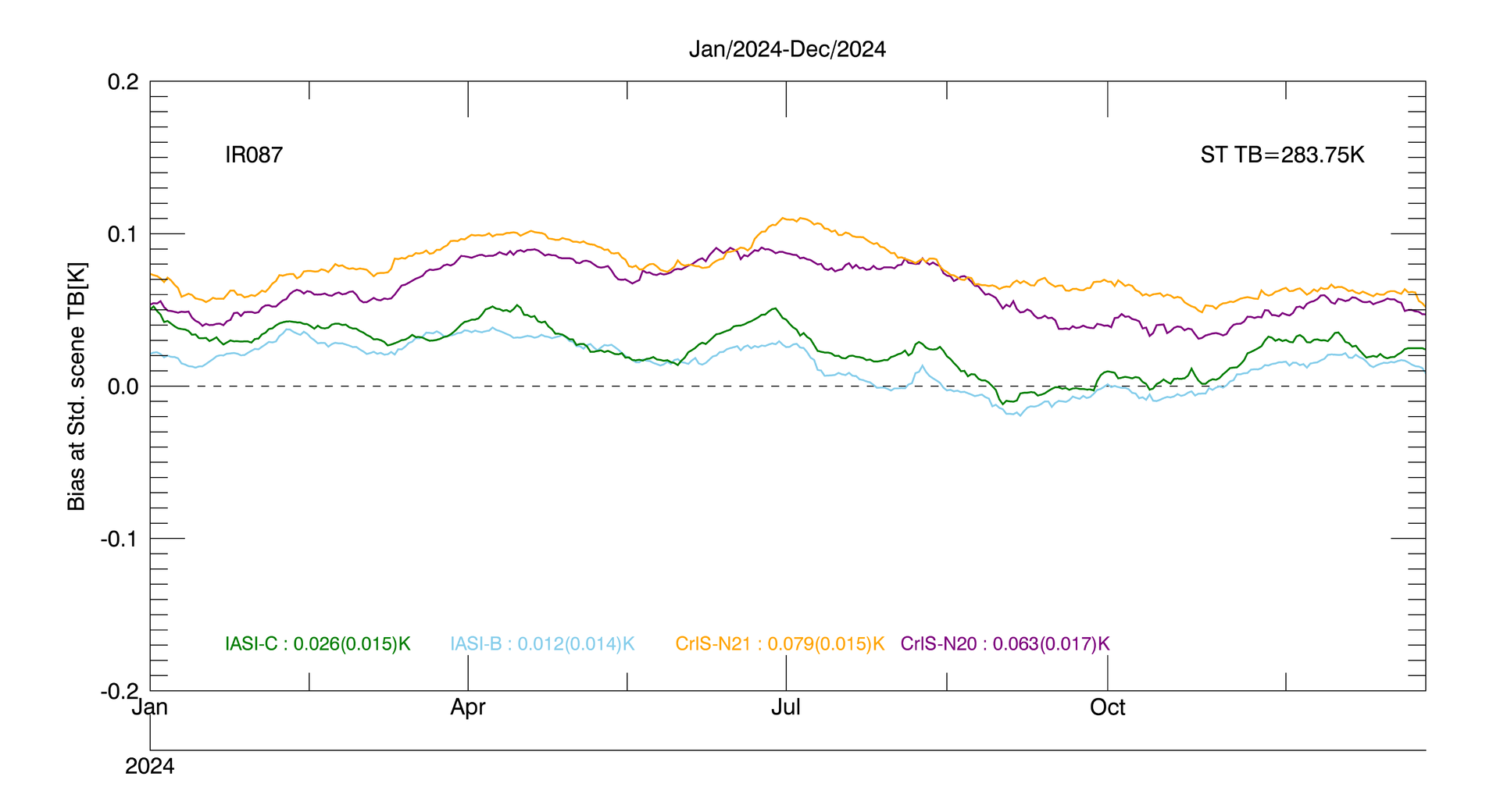 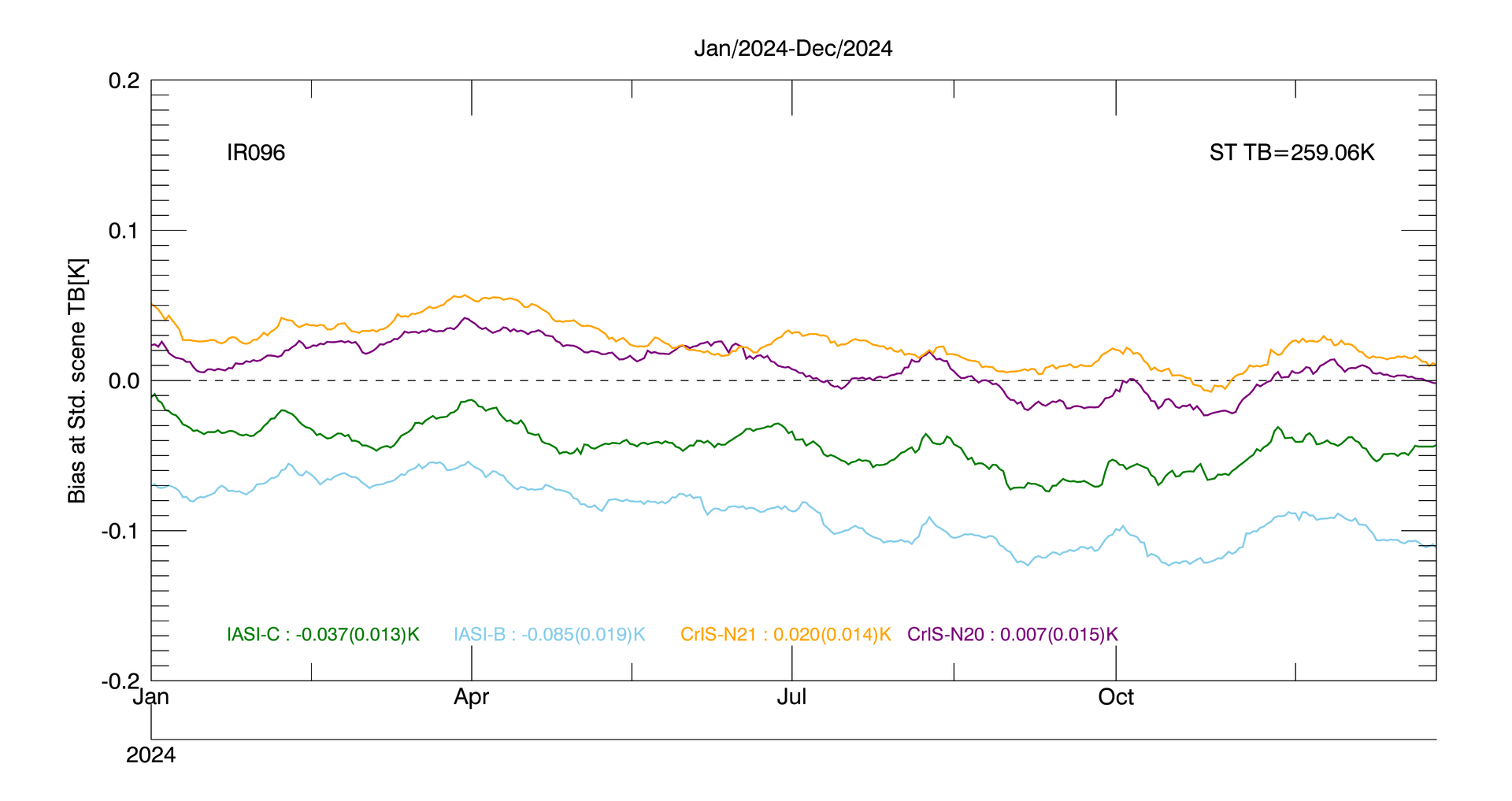 13
KMA’s Calibration Results (IR)
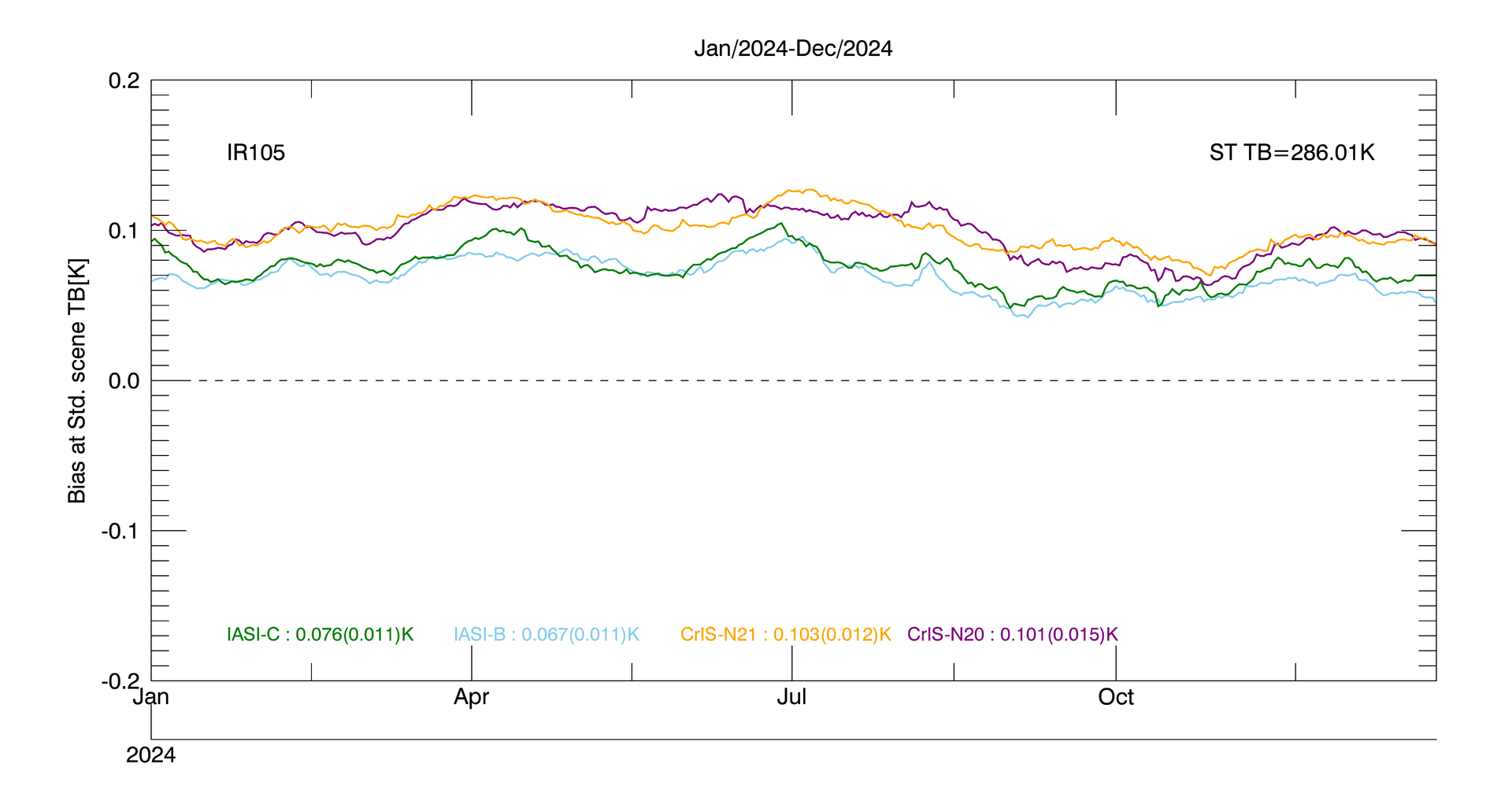 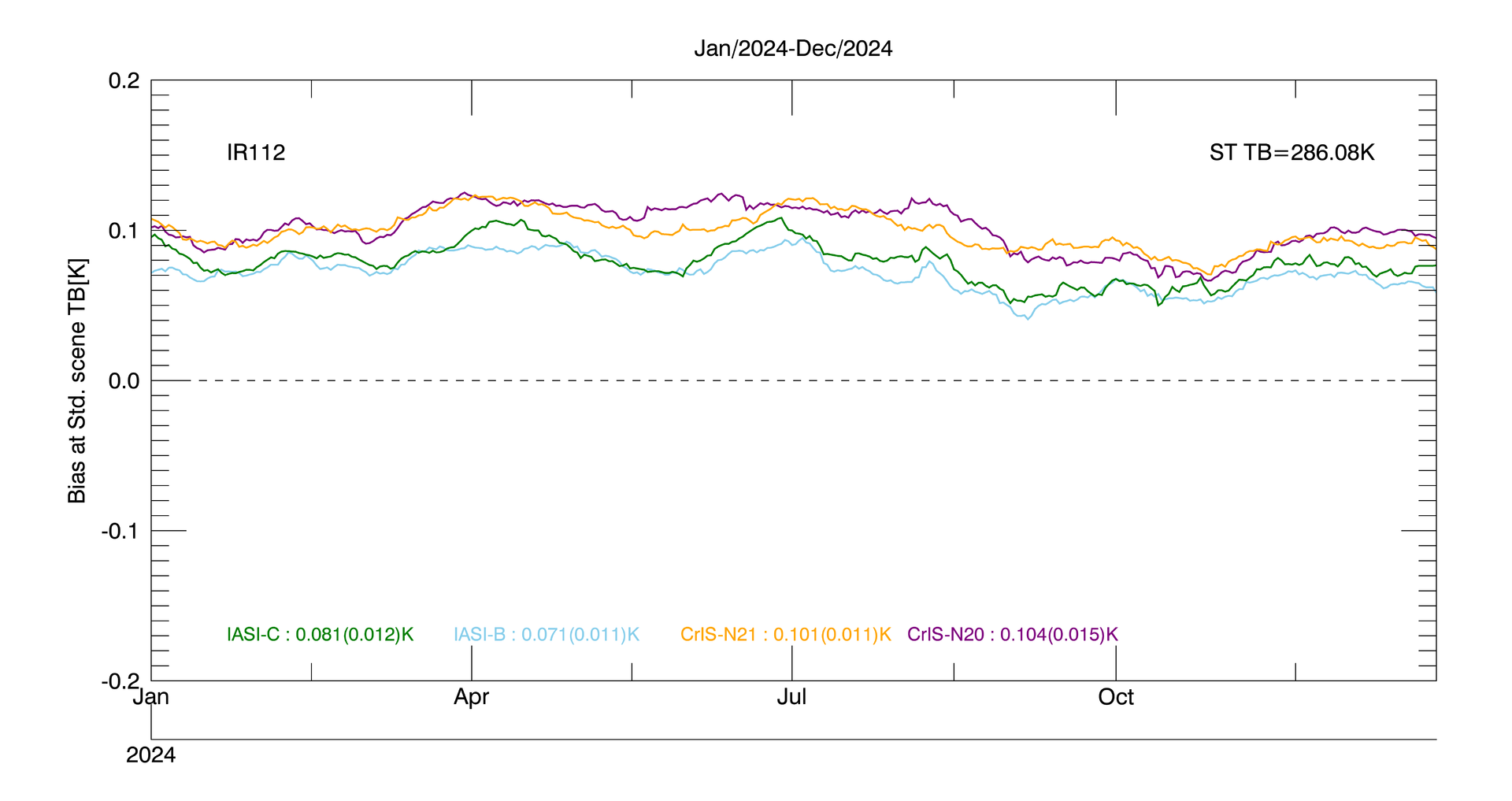 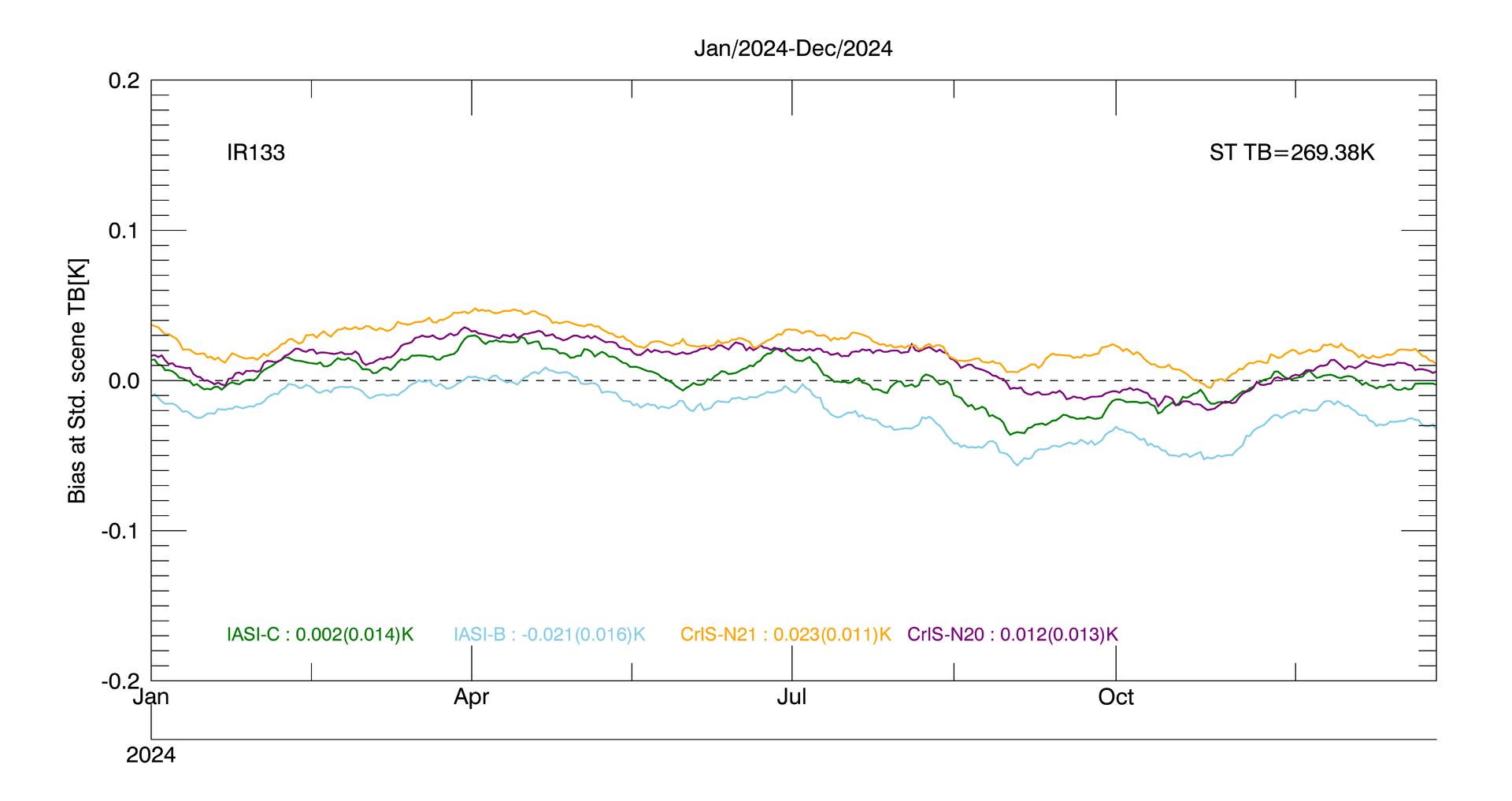 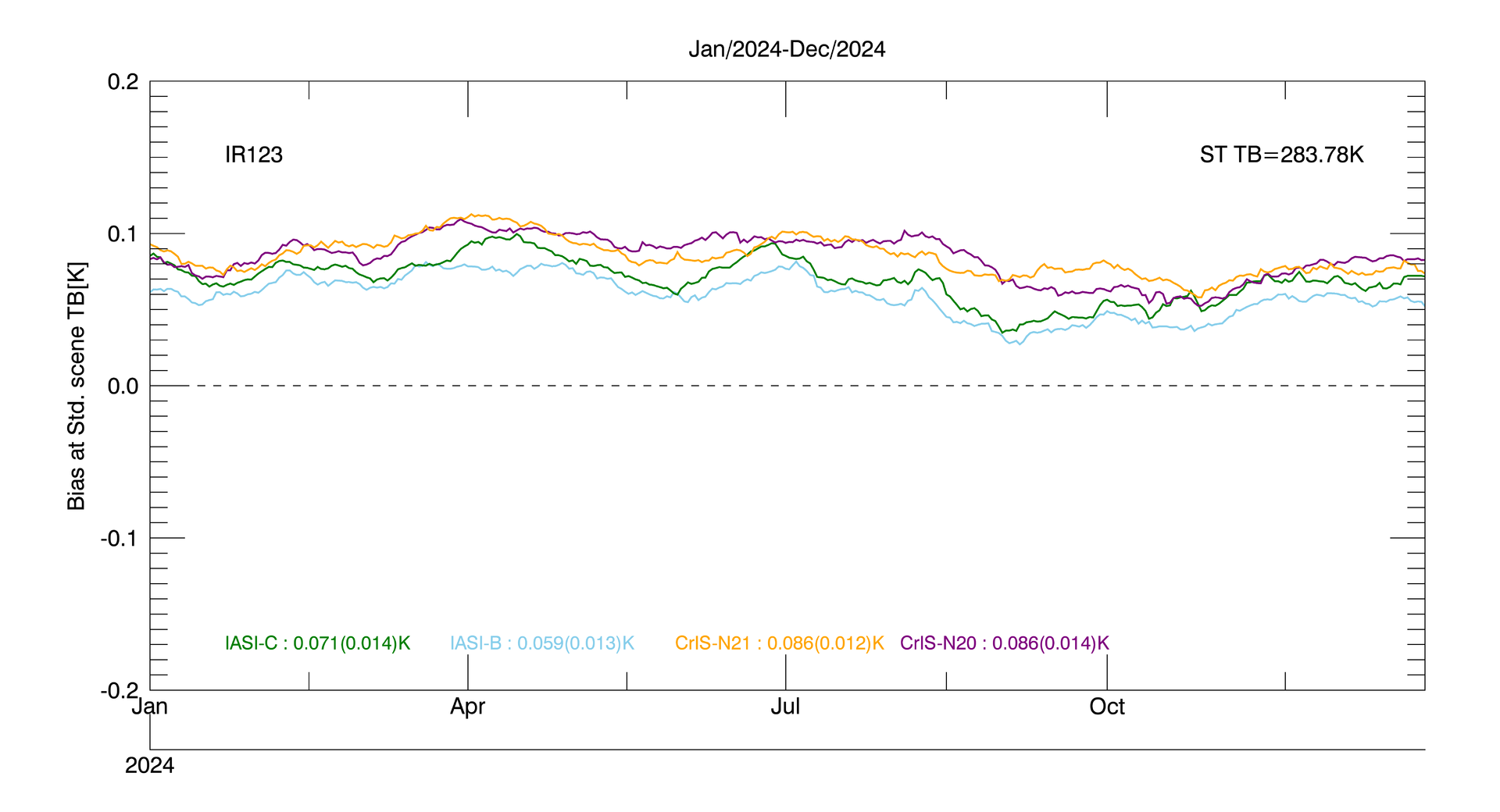 14